Principles of Research Writing & Design Educational SeriesFundamentals of Biostatistics (Part 2)
Lauren Duke, MA
Program Coordinator
Meharry-Vanderbilt Alliance
31 July 2015
Session Outline
Overview of variables
Independent vs. Dependent variables
Two variable tests
Continuous dependent variables
Pearson Correlation
Regression
T-tests
ANOVAs
Categorical dependent variables
Chi-square
Point biserial correlation
Logistic regression
Categorical
Continuous
[Speaker Notes: Nominal and ordinal data are categorical or discrete. Interval and ratio are continuous.]
Parametric vs. Non-parametric Tests
[Speaker Notes: A good way to remembers parametric is that there are certain parameters your data has to meet, or those parameters do not exist. 
Non-parametric tests are less powerful]
Independent vs. Dependent Variables
Independent
Predictors
Is not changed by the other variables you are trying to measure
Dependent
Outcomes or criterions
“Depends” on the independent variable – How is the variable (hopefully) affected by the independent variable during the study
Continuous Dependent Variables
One 
Continuous Outcome
One Categorical Predictor
One 
Continuous Predictor
Two 
Categories
More than Two 
Categories
Same
Different
Different
Same
Pearson correlation or regression
Dependent 
t-test
Repeated Measures ANOVA
Independent 
t-test
Independent ANOVA
PearsonCorrelation
1 continuous dependent variable

1 continuous independent variable

Nonparametric equivalent: Spearman

Correlation does NOT imply causation
Linear Regression
Shows the relationship between two variables
How one changes at varied levels of the other
One continuous dependent variable - outcome
One continuous independent variable - predictor
Can infer causal relationships
[Speaker Notes: Can have more than one continuous predictor variable]
One 
Continuous Outcome
One Categorical Predictor
One 
Continuous Predictor
Two 
Categories
More than Two 
Categories
Same
Different
Different
Same
Pearson correlation or regression
Dependent 
t-test
Repeated Measures ANOVA
Independent 
t-test
Independent ANOVA
t-tests
Independent t-test
Dependent t-test 
(Paired samples)
One continuous dependent variable
Nonparametric equivalent: Wilcoxon-Mann-Whitney test
One Categorical Independent variable with two categories
The values in one sample have no affect on the values in another sample
One continuous dependent variable
Nonparametric equivalent: Wilcoxon Signed Rank test
One categorical variable with two categories
The values in one sample affect values in another sample
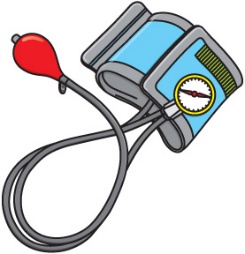 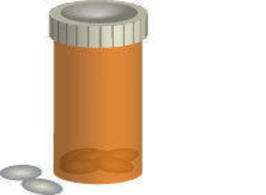 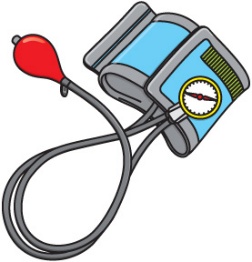 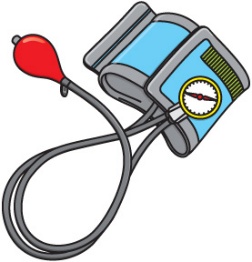 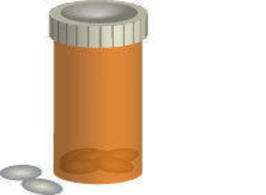 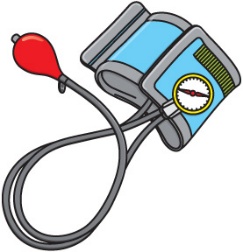 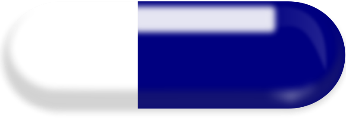 Placebo
ANOVA
Analysis of Variance
Compare group means and the variation among or between groups
One continuous dependent variable
One categorical independent variable
More than two categories
One-way ANOVA
Independent
Repeated measures
Also known as between groups
Nonparametric equivalent = Kruskal Wallis
Also known as within groups
Nonparametric equivalent: Friedman Analysis of Variance by Ranks
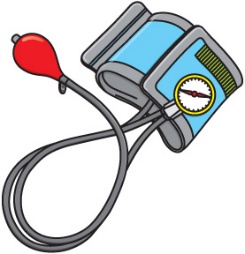 
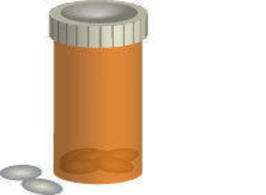 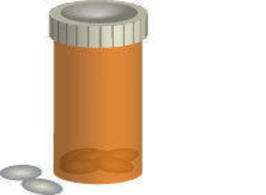 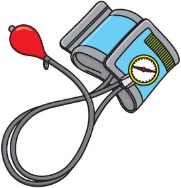 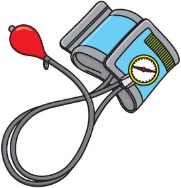 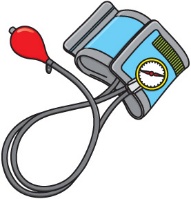 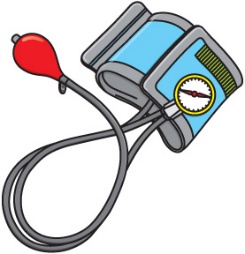 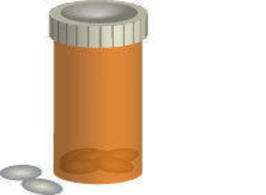 Start  	3 months              6 months	Finish
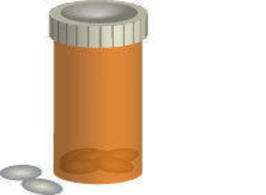 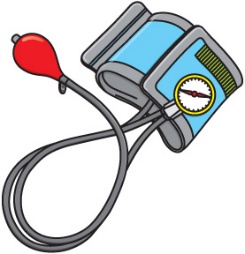 [Speaker Notes: You can have more than one categorical independent variable. If you have two, your test would be called a Two way ANOVA.]
Categorical Dependent Variables
One 
Categorical Outcome
One Categorical Predictor
One 
Continuous Predictor
Different
Logistic regression or point biserial correlation
Pearson chi-square
Chi-Square
How likely is it the difference between the two variables happened by chance?
Nonparametric equivalent: Fisher exact test
Goodness of fit
Does you frequency distribution differ from a theoretical distribution?
Independence of observations
Are your observations on two variables independent from each other?
One Categorical Dependent variable
One Categorical Independent variable
[Speaker Notes: For this test, you are given a critical value (the null hypothesis) based on measurements you decide. If you’re your chi-square exceeds that critical value, then you can reject the null hypothesis.]
Point biserial Correlations
1 categorical variable
dichotomous

1 continuous variable

Correlation does NOT imply causation

A point biserial correlation is denoted as rpb
Logistic Regression
Shows the relationship between two variables
How one changes at varied levels of the other
One categorical dependent variable - outcome
One continuous independent variable - predictor
Can infer causal relationships

Example: Does amount of exercise determine blood pressure?
[Speaker Notes: Can have both categorical and continuous variables if there is more than one predictor]
Supplemental Resources
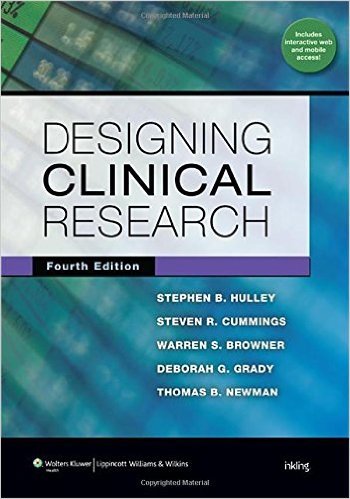 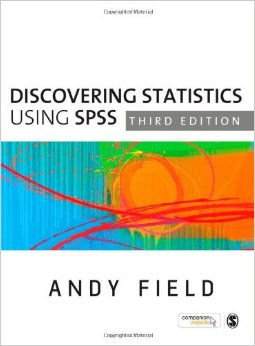 [Speaker Notes: Field- great book on stats and how to use SPSS, easy to ready from analyses rel (also has a book on SAS) covers how you enter variables in to SPSS  to growth models]
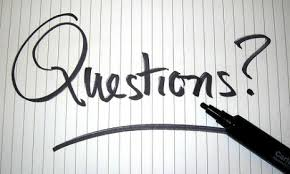 Please complete evaluation forms prior to leaving- Thanks!
Session Schedule
To RSVP call (615) 963-2820 or email mva@Meharry-Vanderbilt.org
[Speaker Notes: Powerpoint slides and supplemental resources  will be loaded to the MVA website]